Diagnóstico Socioemocional
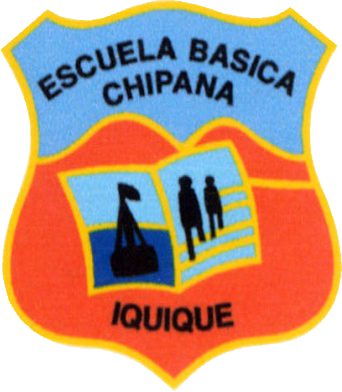 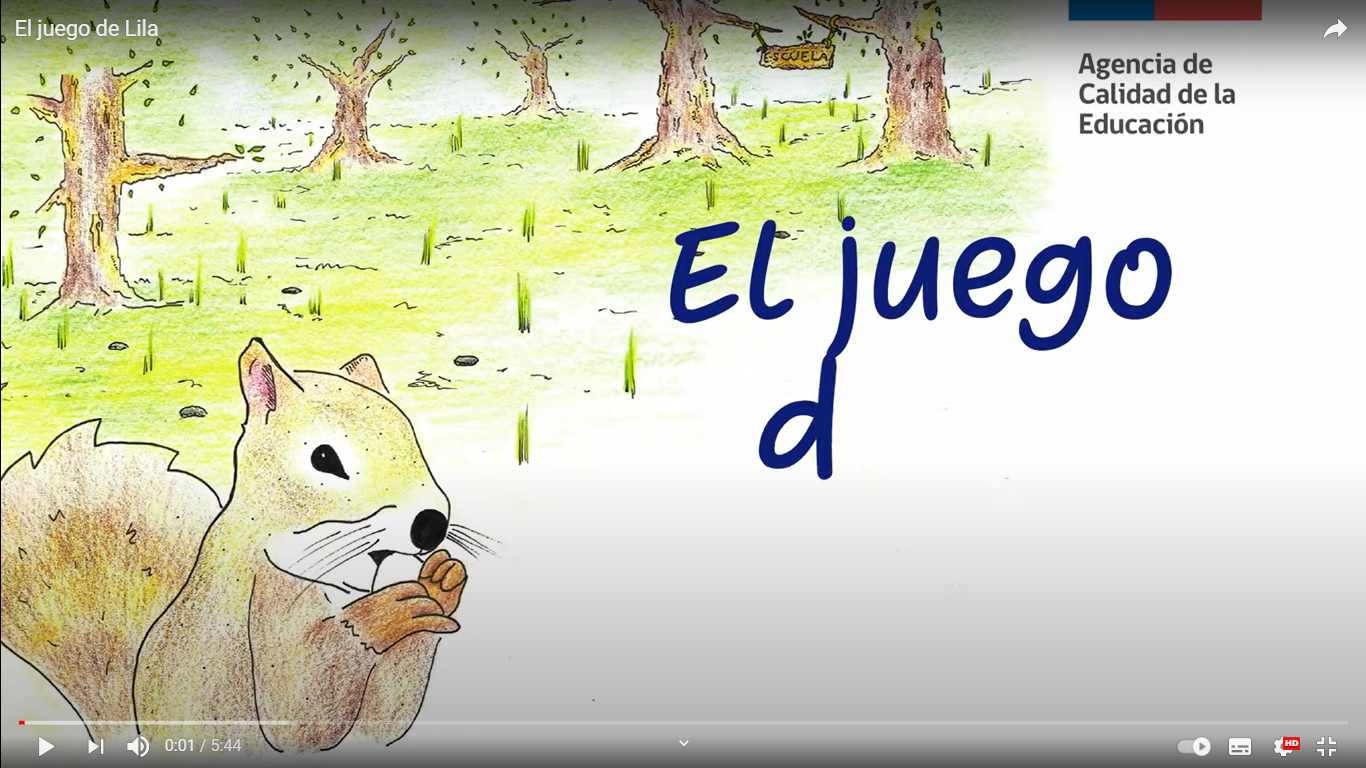 LILA Y SUS EMOCIONES
Convivencia Escolar
Marzo 2021.-
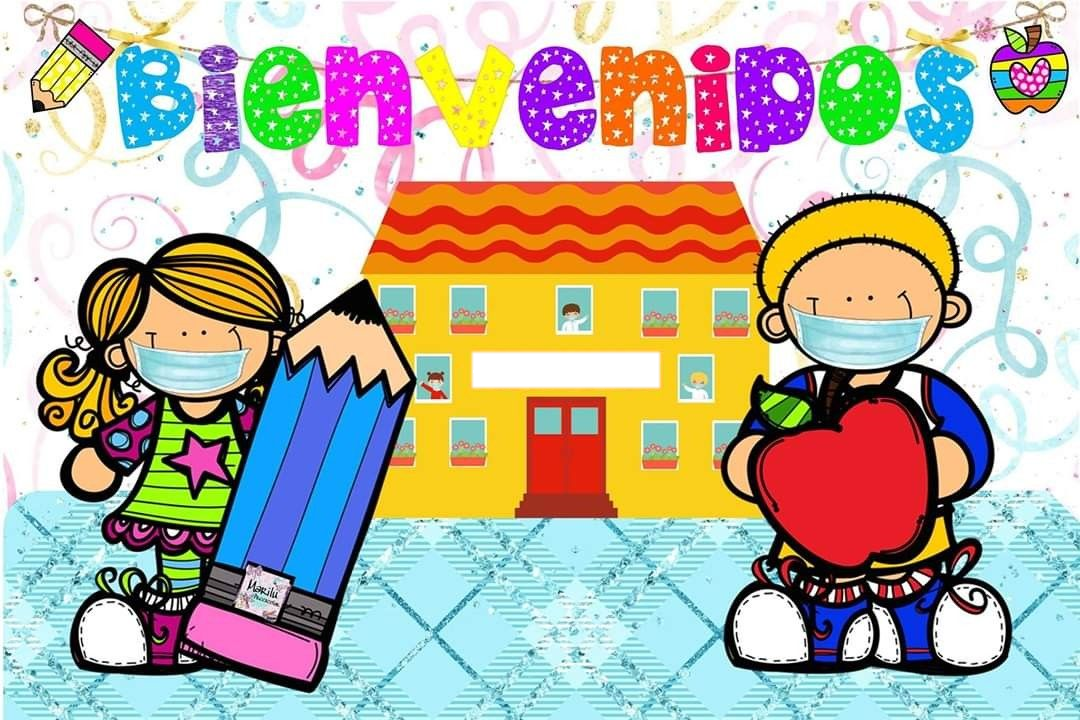 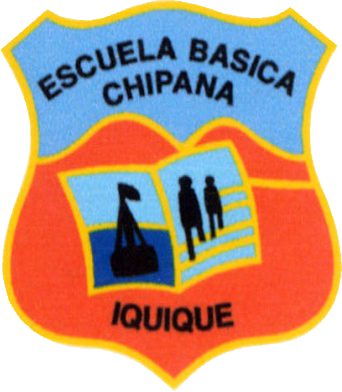 Objetivo
Reconocer las emociones que haz percibido en el periodo de pandemia.
Instrucciones
-Poner atención a este hermoso cuento.

-Responder las preguntas referente al cuento.

-Participar en los juegos de preguntas.
HOY CONOCEREMOS A UNA AMIGA MUY ESPECIAL, QUE NOS ENSEÑARA SOBRE LAS EMOCIONES. 

¡ PONGAN MUCHA ATENCIÓN A LA HISTORIA DE LILA!

Al final del video jugaremos a responder juntos divertidas preguntas.
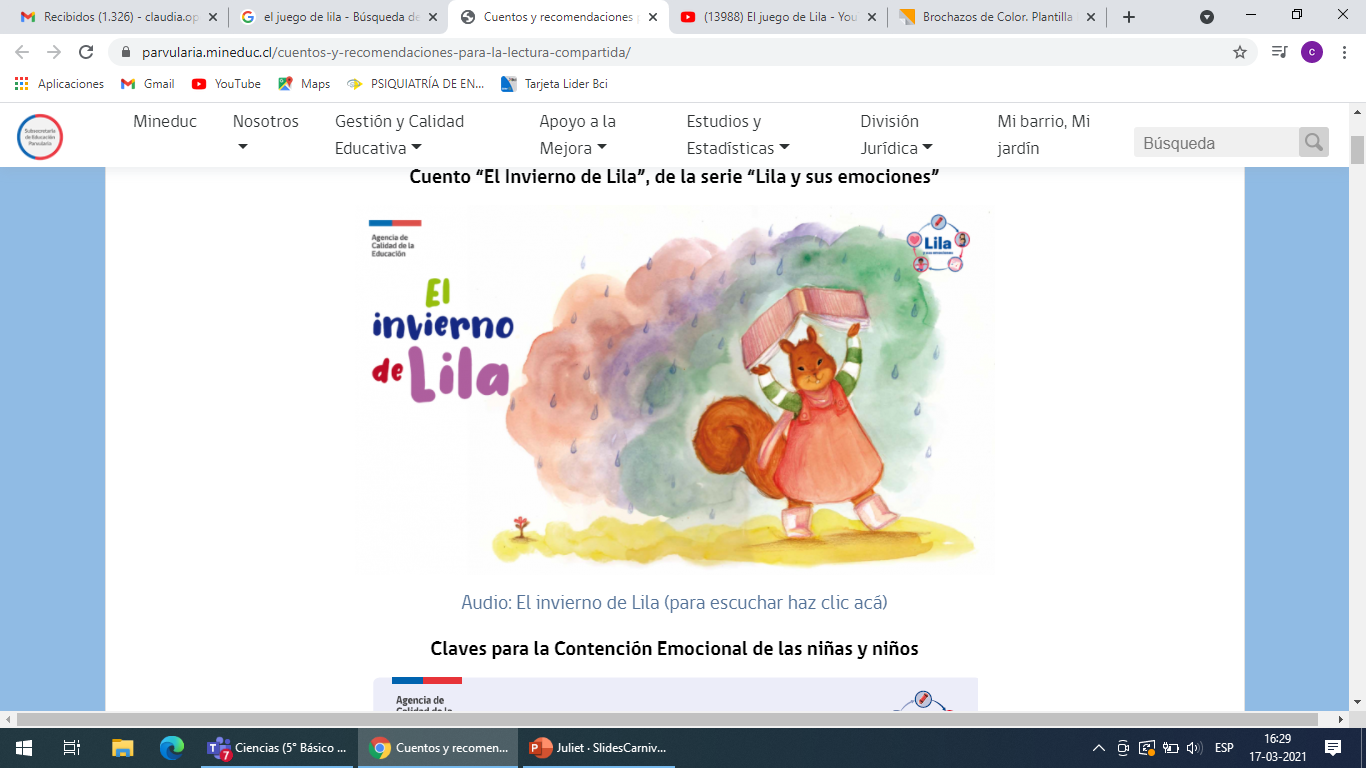 5
6
Sorpresa
Alegría
Vergüenza
¿Qué emociones aparecen en el cuento?
Culpa
Tristeza
Enojo
7
¡JUGUEMOS!
8
2
1
3
ESCOGE UN NÚMERO
5
4
7
6
8
9
¿Qué le pasaba a la Chinchilla en el cuento? 

¿Cómo te diste cuenta de eso?
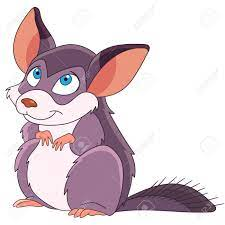 10
Hacer click en el círculo para volver a preguntas
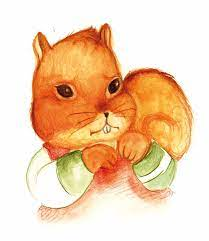 ¿Qué hizo Lila en el cuento?
11
Hacer click en el círculo para volver a preguntas
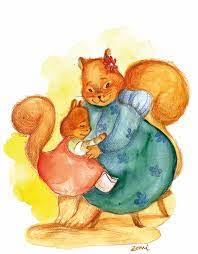 ¿Por qué Lila y su mamá 
prepararon un pastel?
12
Hacer click en el círculo para volver a preguntas
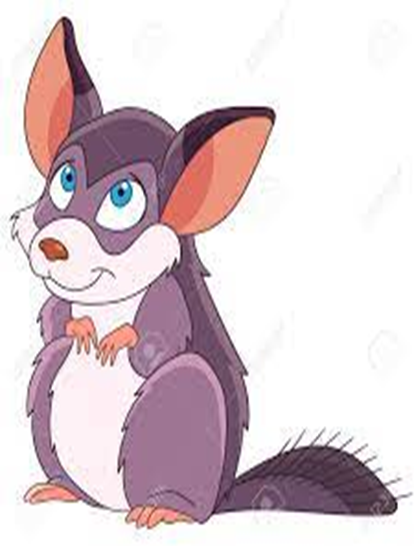 ¿Qué aprendió la Chinchilla 
al término de la historia?
13
Hacer click en el círculo para volver a preguntas
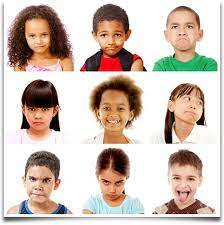 ¿Cómo te sentiste al escuchar/observar este cuento?
14
Hacer click en el círculo para volver a preguntas
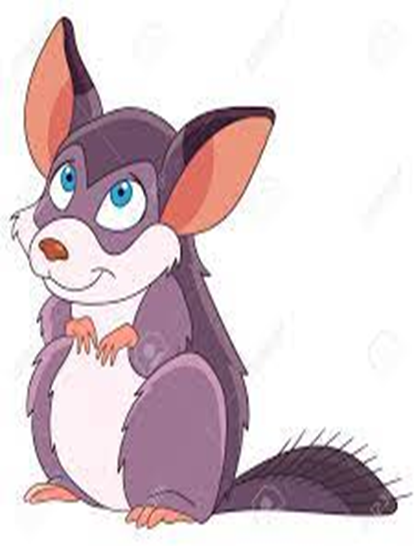 ¿Te haz sentido alguna vez como se sentía la Chinchilla? ¿Cuándo?
15
Hacer click en el círculo para volver a preguntas
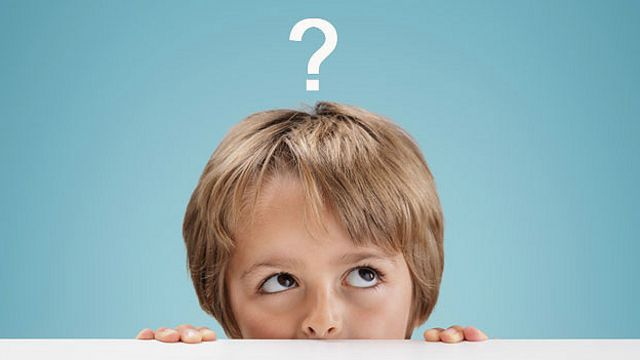 ¿Cómo te das cuenta que 
te sientes así?
16
Hacer click en el círculo para volver a preguntas
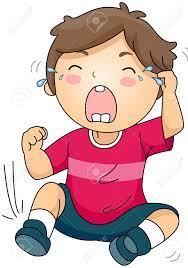 ¿Qué puedes hacer cuando 
tienes pena y/o lloras?
17
Hacer click en el círculo para volver a preguntas
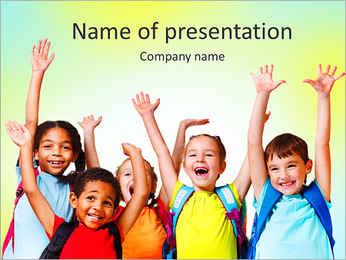 Los esperamos para la próxima!!
18